Key Stage 1 and Key Stage 2 SATs
2023

Presentation for Parents and Carers



.
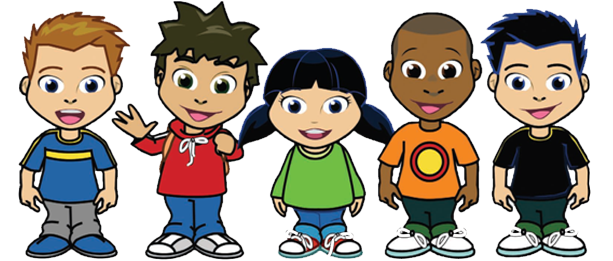 This Photo by Unknown Author is licensed under CC BY-NC
What are the SATS tests?
The end of Key Stage assessments are sometimes informally referred to as ‘SATS’ – Statutory Assessment Tests

End of Year 2 and end of Year 6
 
Provide a measure of progress and accountability

Pupils will complete SATS test papers in:- Reading- Grammar, Punctuation & Vocabulary- Spelling- Arithmetic- Mathematical Reasoning – 3 papers
  Writing – not test , teacher assessment during the year.

 
.
How do the tests take place?
Key Stage 1 
     Administered  throughout May 2023
     Tests in small groups, part of the usual timetable
      Marked internally
      Moderated by Local Authority (LA)

Key Stage 2 – 
     Administered week commencing 8th May 2023
     Tests all take place in normal school time, under test
     conditions with appropriate support
     Tests marked externally. 
      Moderated by LA
Results are returned to school in July.
The Reading Tests


The test will have different texts to read, drawing on fiction, non-fiction or poetry.

Questions are focused around the following areas- explain the meaning of words in context - retrieve and record information/identify key details  - summarise main ideas - make inferences from the text/explain and justify ideas     - predict what might happen from details stated and implied - identify/explain how information/narrative content is related –use of text etc- identify/explain how meaning is enhanced through choice of vocabulary - make comparisons within the text
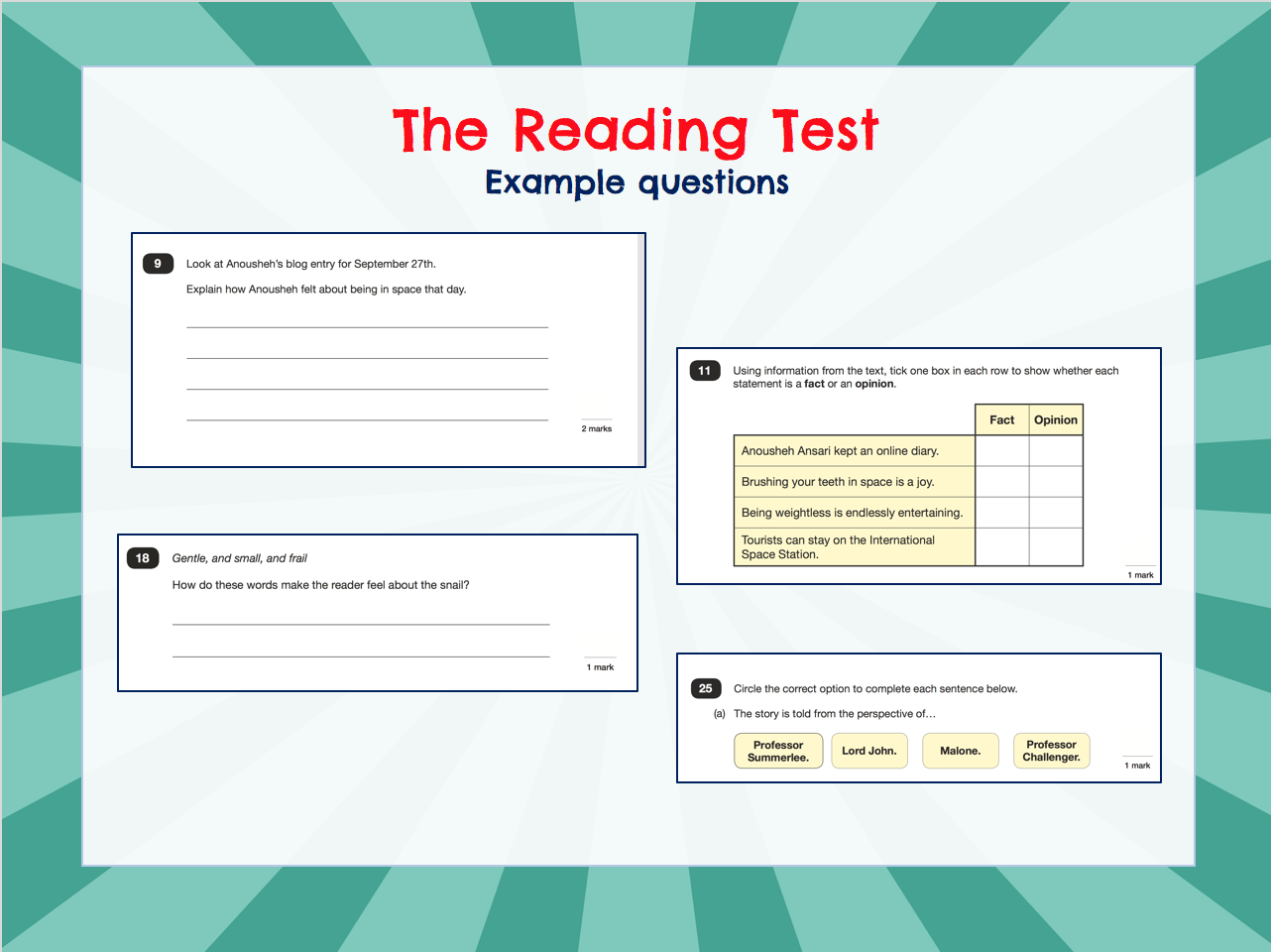 ©Ks2history 2018
The Grammar, Punctuation and Spelling   Tests (GPS)

There are two tests: a short spelling test  and a longer paper testing grammar, punctuation and vocabulary. 

Questions in the grammar test are focused around the following areas:

- Grammatical terms/word classes - Functions of sentences - Combining words, phrases and clauses - Verb forms, tenses and consistency - Punctuation - Vocabulary - Standard English and formality
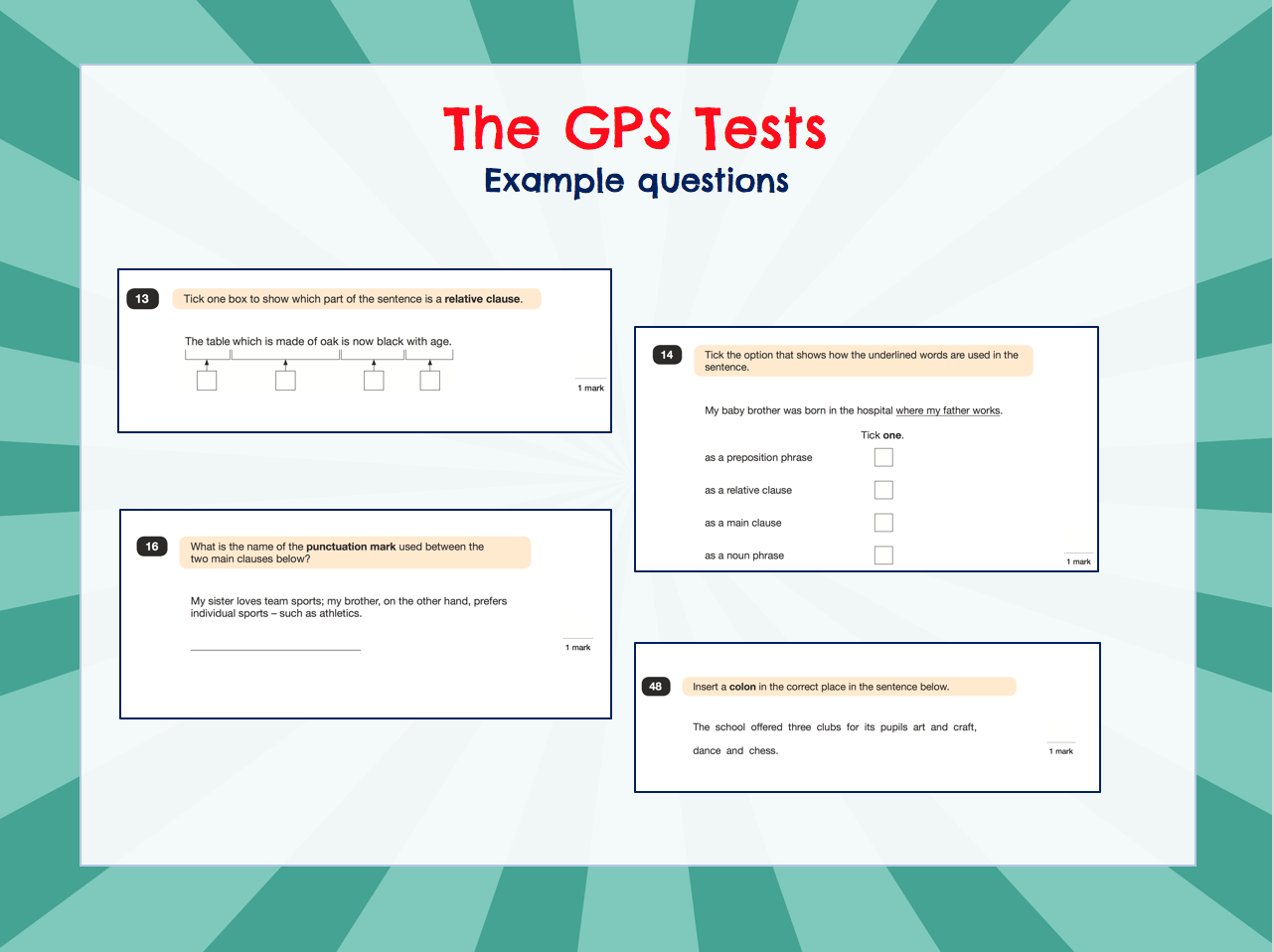 ©Ks2history 2018
The Maths Tests

There are three tests: one arithmetic paper and two reasoning papers for Key Stage 2 and two papers for Key Stage 1

Paper 1 (arithmetic) focuses on calculations
Papers 2 & 3 (reasoning) problem solving, fluency and applying mathematical reasoning.

Questions cover : - Number and place value - Addition, subtraction, multiplication and division (calculations)- Geometry – properties of shapes - Geometry – position and direction - Statistics - Measurement- Algebra- Ratio and proportion- Fractions, decimals and percentages.
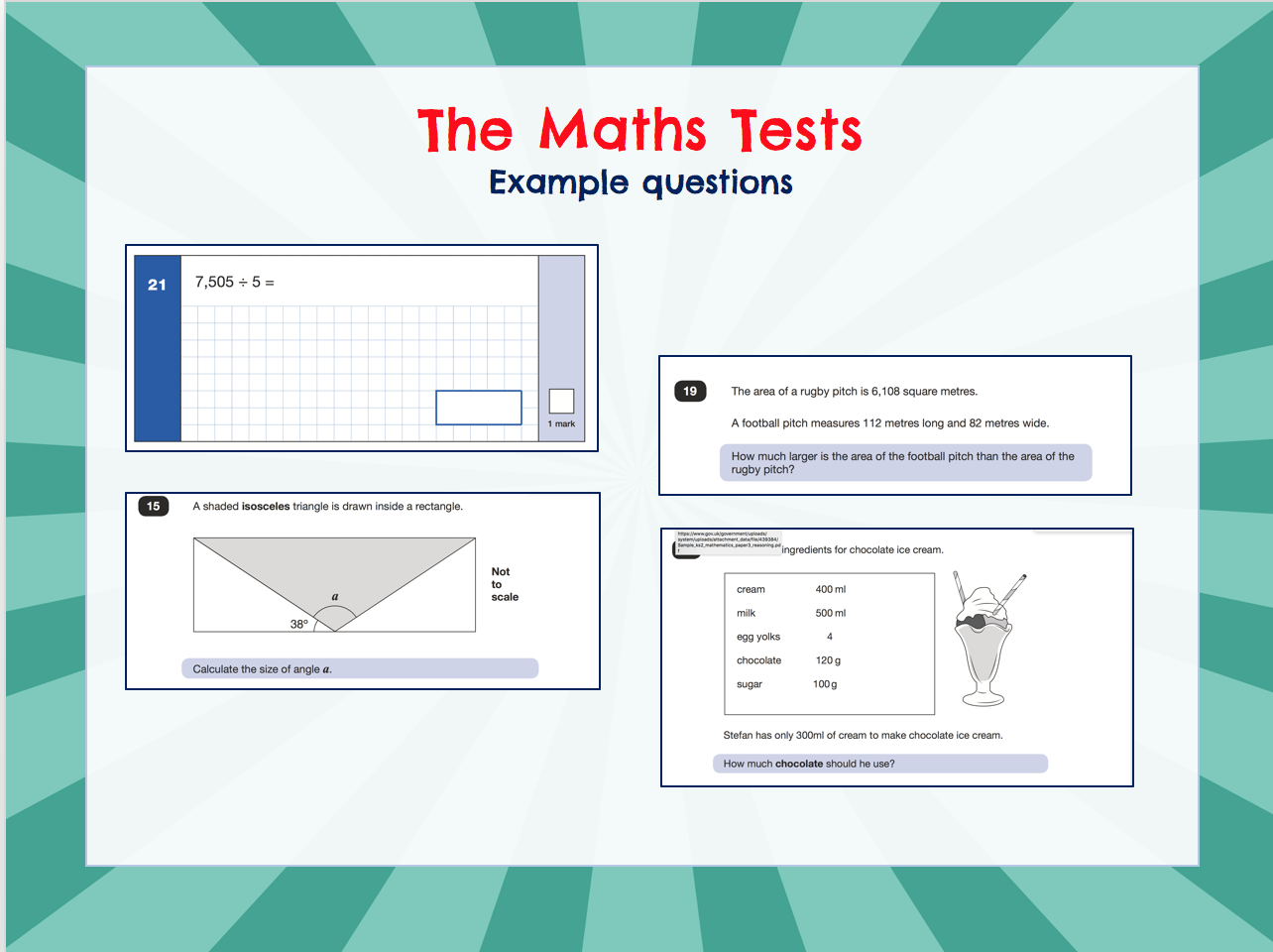 ©Ks2history 2018
Other Assessments 


Writing  - assessed by teachers - judgements made by looking at evidence from writing collected over the course of the year. 

Regular moderation of judgements by professional groups and LA

Final judgements will be reported to parents at the same time as the other assessment results.
KS2 Science tests – selected schools across the country.
Three science papers: biology, chemistry and physics.
Results reported as national data, with no individual results returned to schools or reported.
How are the tests graded?
The marked tests will provide the following information:- A raw score - number of marks scored- A scaled score (see below)- An indication of whether the national standard has been met.

After each test is marked, it will be converted into a scaled score

In scaled scores, a score of 100 represents the national standard. The lowest is 80 and the highest is 120.

 A scaled score of 100 is the benchmark used to define whether  a child  has met the expected national standard on the test.

A scaled score of closer to 120 indicates that a pupil is working above the expected standard.
How can I help my child?


Help your child to have the best possible attendance at school.

Remind your child that they have taken part in lots of similar assessments and everything in the tests is what has been learned before!

Continue to encourage and praise

Help children with organising their home learning and support their reading for pleasure activities.

Help them to have a healthy lifestyle – lots of sleep, exercise and a healthy diet.

Contact the academy if you have any questions or concerns.
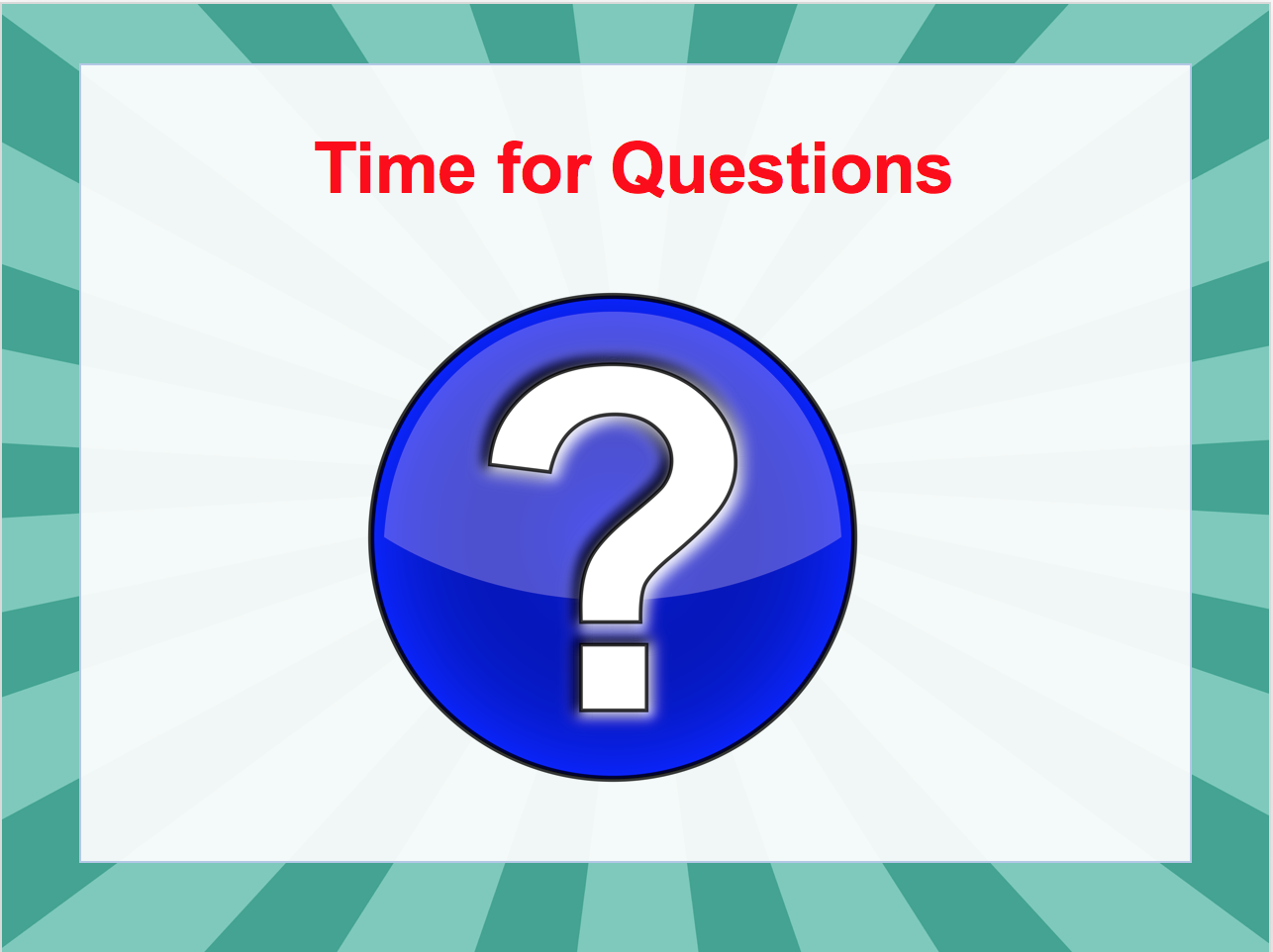 ©Ks2history 2018